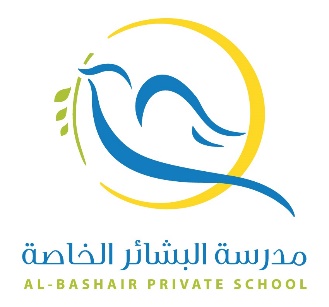 الفصل الأول
ذاك هو الله
نــــشــــيـــد

الصف الخامس
1
9/28/2020
Al Bashair Private School. All rights reserved 2020.
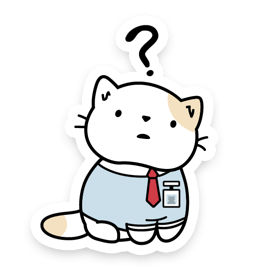 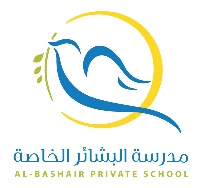 نواتج التعلّم :
أن يقرا المتعلّم النّص الشعري قراءة معبّرة وبطلاقة .

أن يبيّن المتعلم المعنى الإجمالي للأبيات .
2
9/28/2020
Al Bashair Private School. All rights reserved 2020.
9/28/2020
3
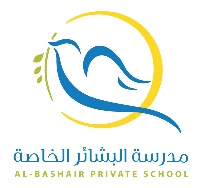 نشيد (( ذاك هو الله ))
لنشاهد الفيديو ونستمع جيّدا للنشيد
4
9/28/2020
Al Bashair Private School. All rights reserved 2020.
أسلوب أمر
أسلوب استفهام
جذوتها: الجمرة الملتهبة
مستعرة : مشتعلة
9/28/2020
5
أسلوب أمر
أسلوب استفهام
منهمرة : غزيرة
9/28/2020
6
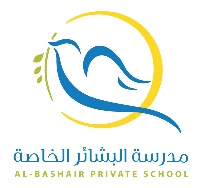 نشـاط دقيقة واحدة
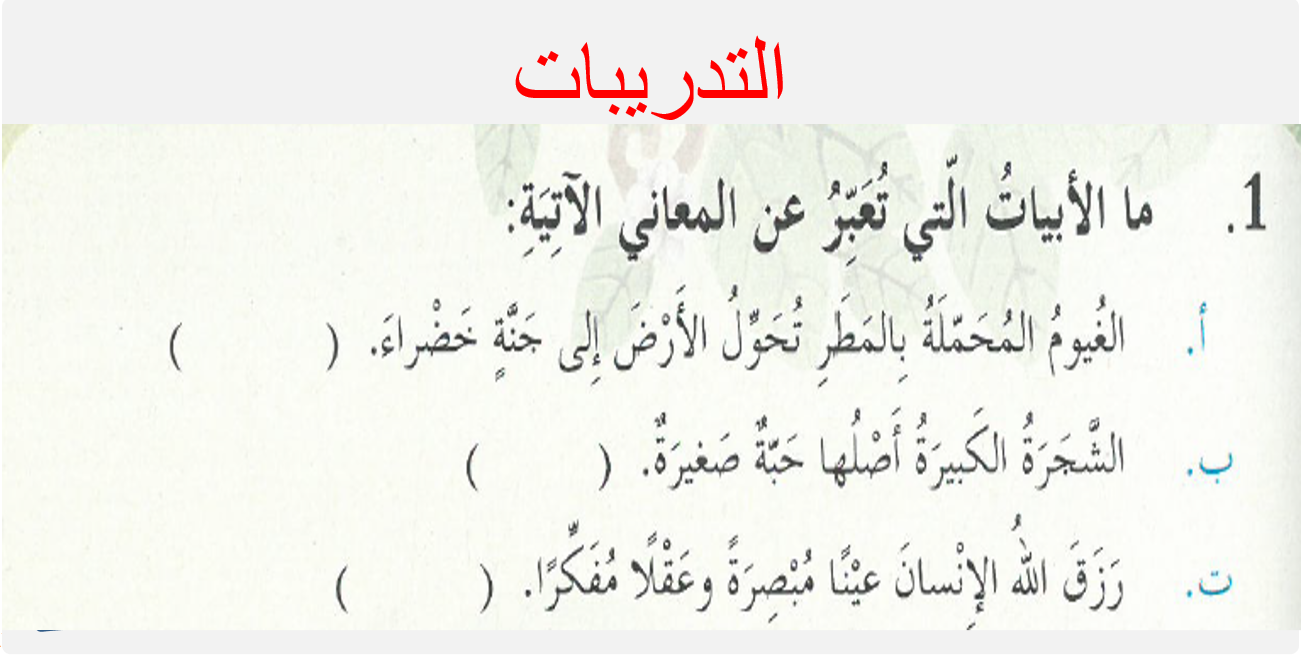 7
9/28/2020
Al Bashair Private School. All rights reserved 2020.
9/28/2020
8
دقيقتان
9/28/2020
9
9/28/2020
10